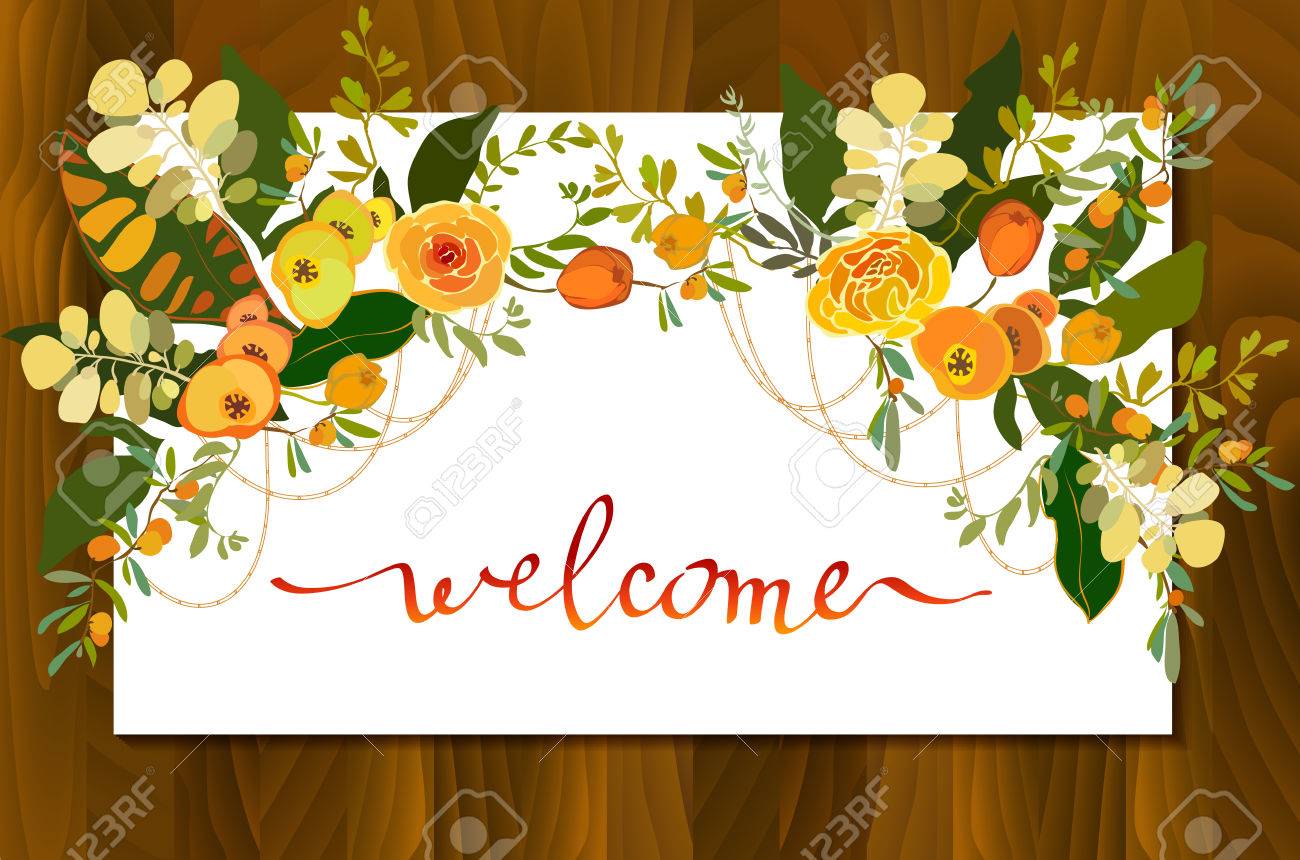 TO MY ENGLISH CLASS 4A2
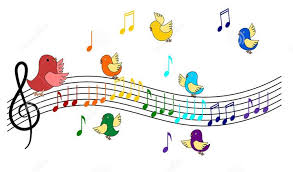 UNIT 15: When’s Children’s Day?
(Lesson 1: Part 1-2-3)
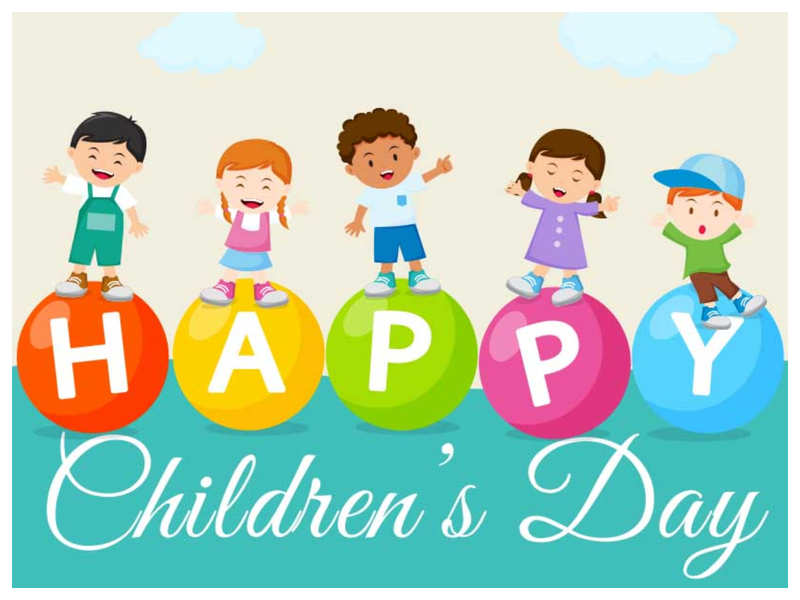 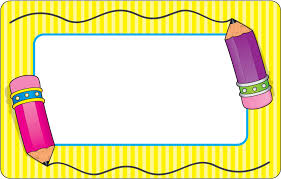 NEW WORDS
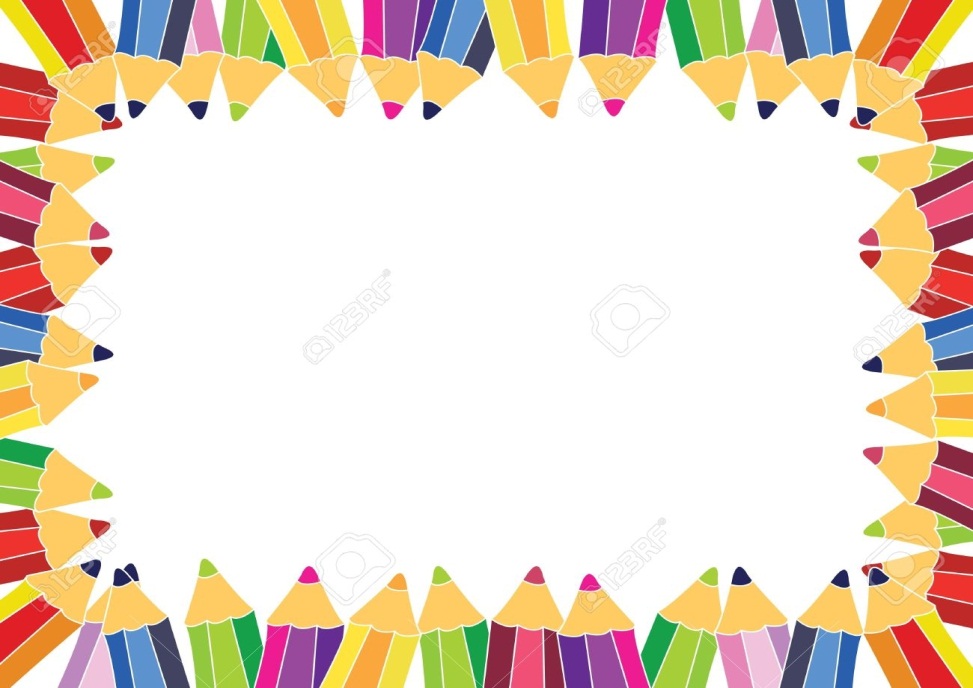 New Year
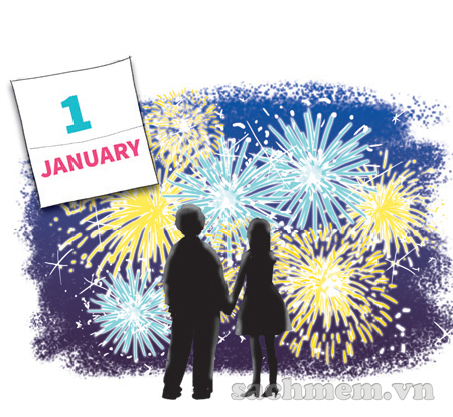 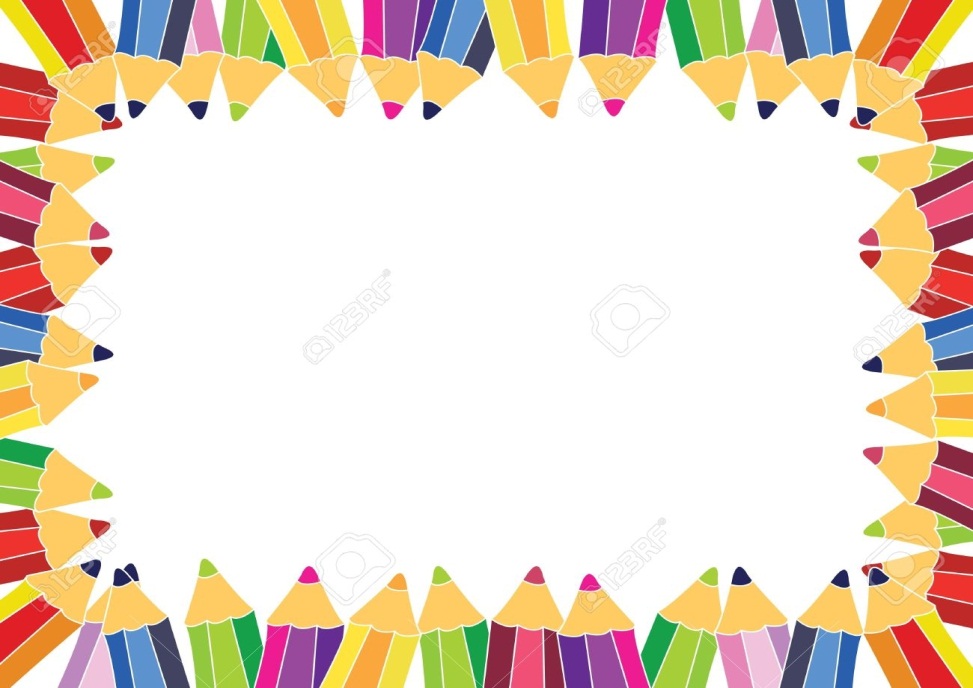 Teachers’ Day
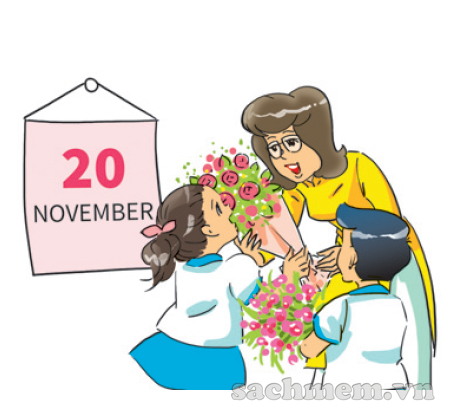 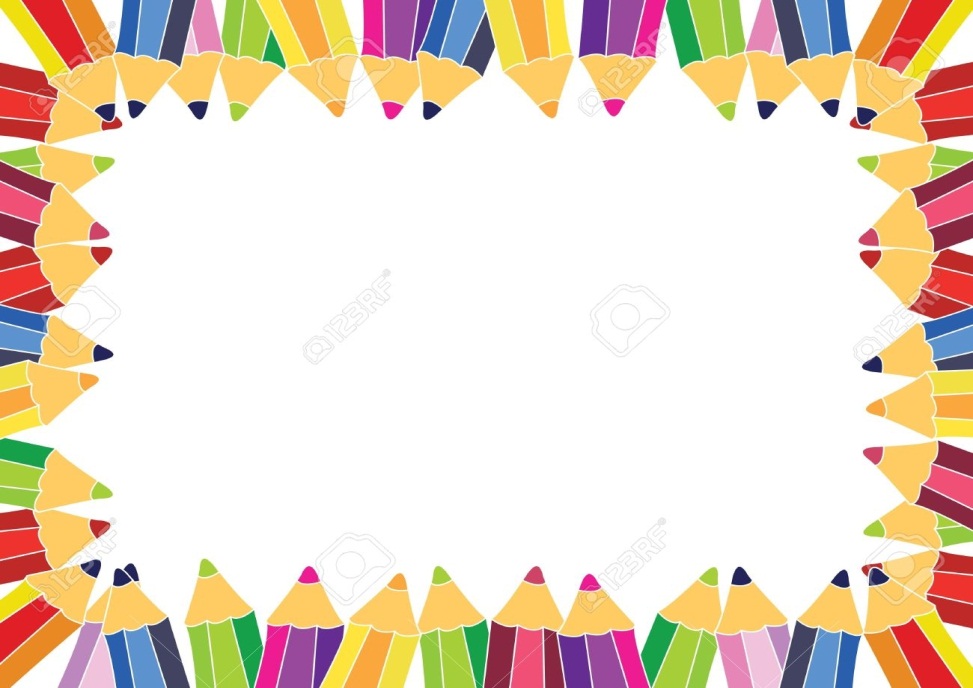 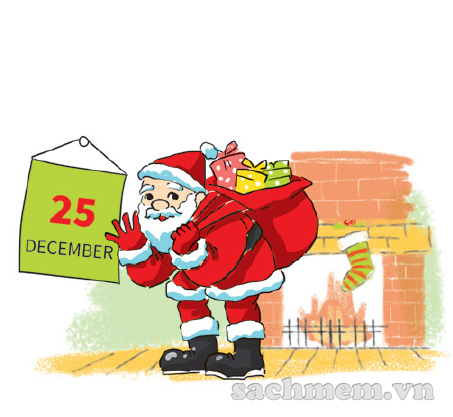 Christmas
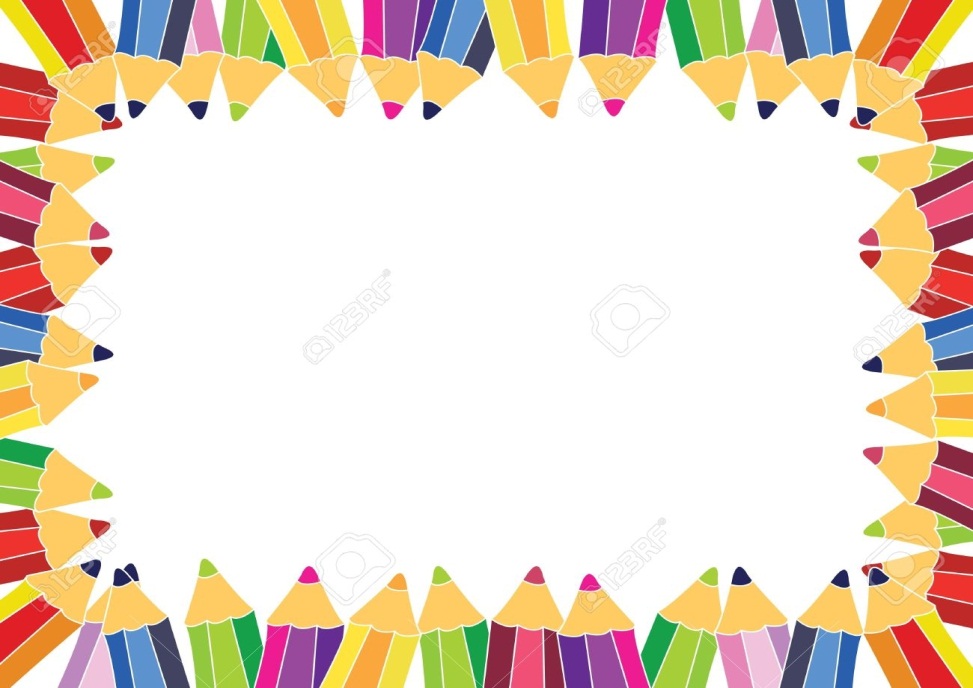 Children’s Day
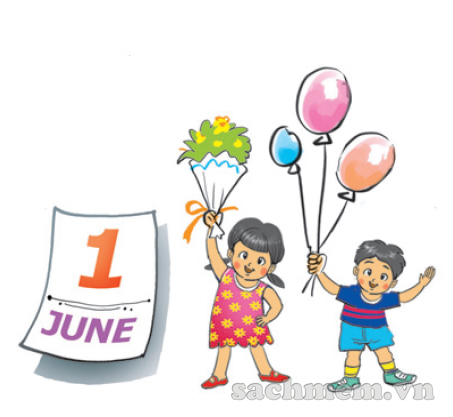 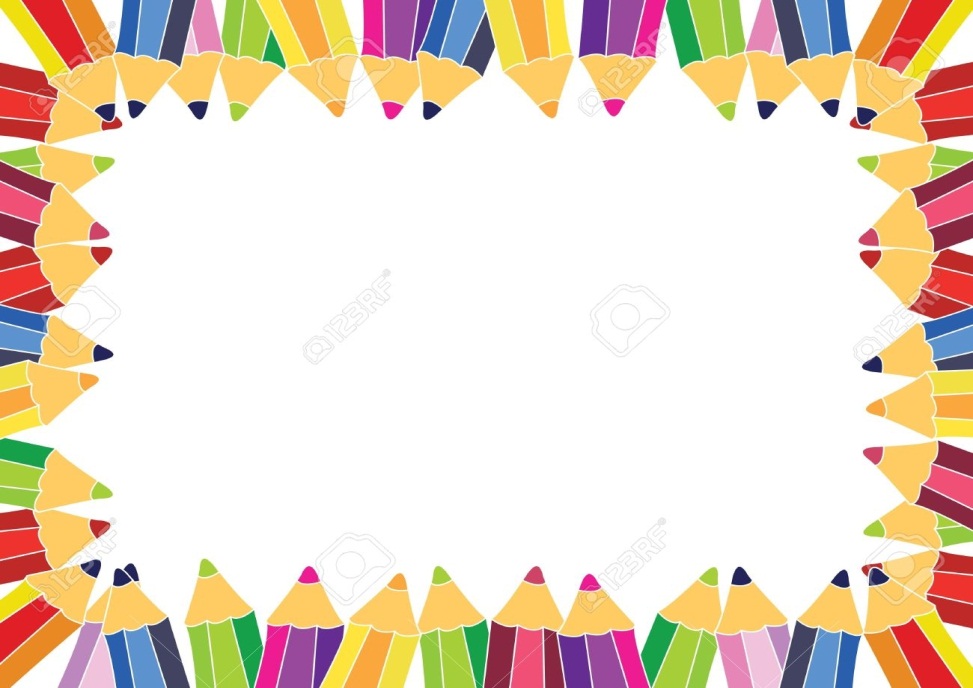 Halloween
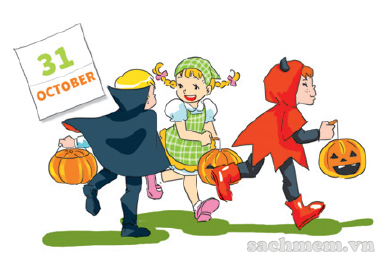 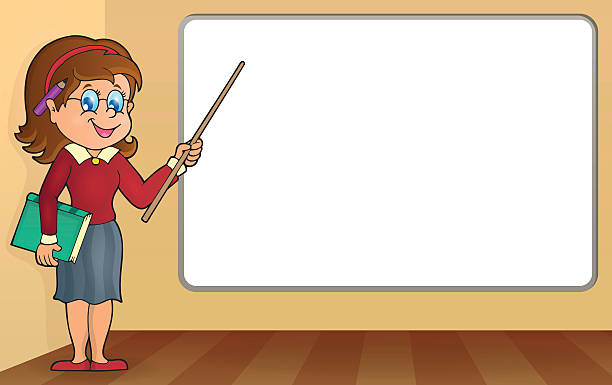 New Year
Teachers’ Day
Christmas
Children’s Day
Halloween
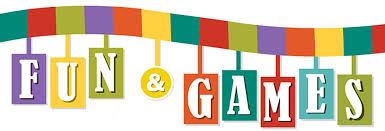 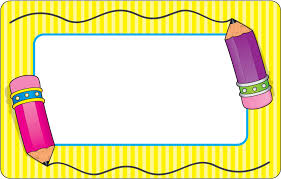 1. LOOK, LISTEN       & REPEAT
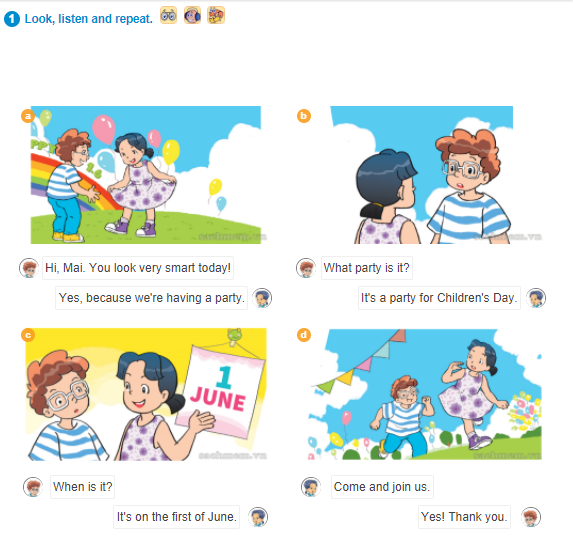 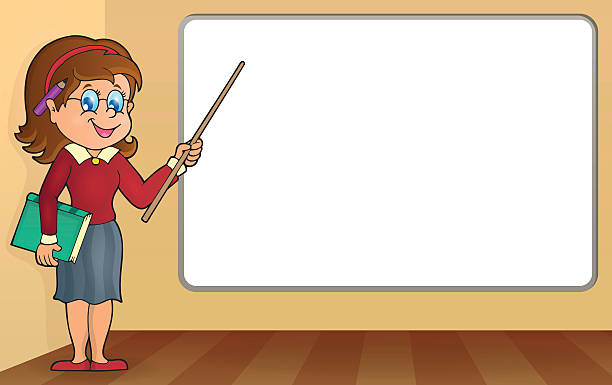 When’s Children’s Day?
- It’s on the first of June.
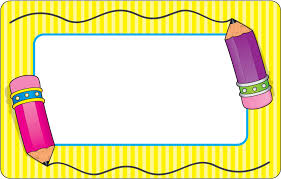 2. POINT AND SAY
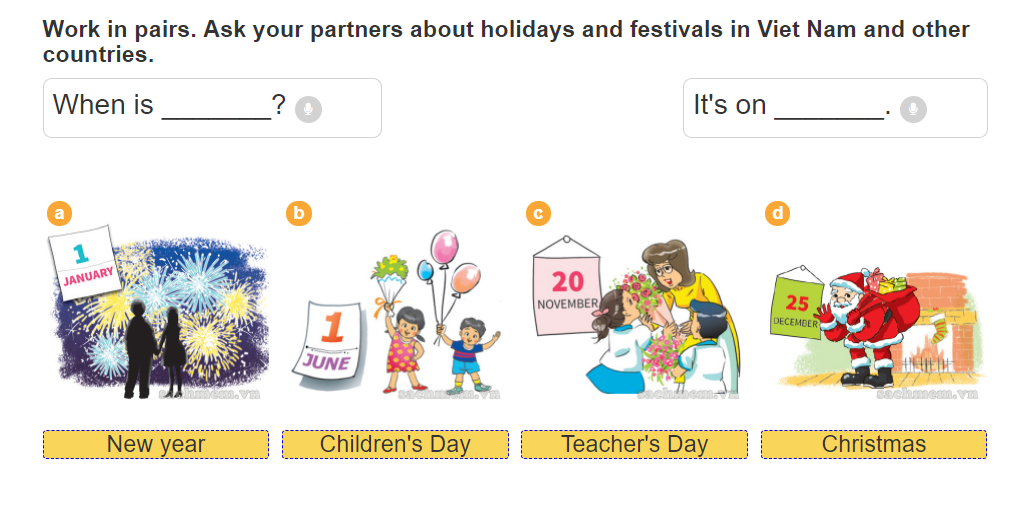 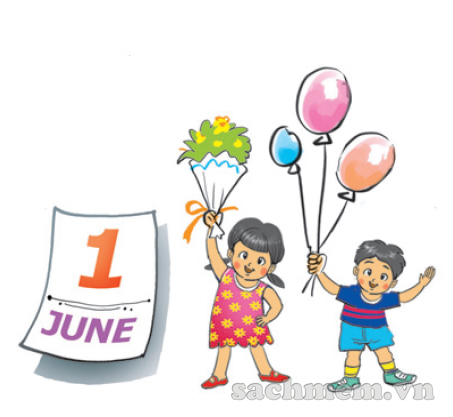 When’s ________?
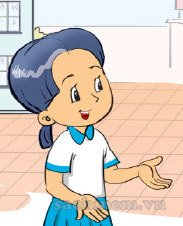 It’s on _____ .
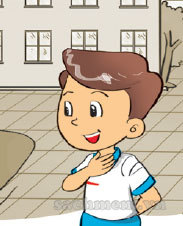 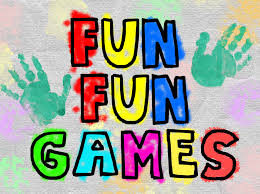 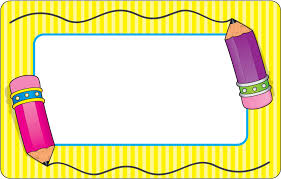 3. Listen and tick
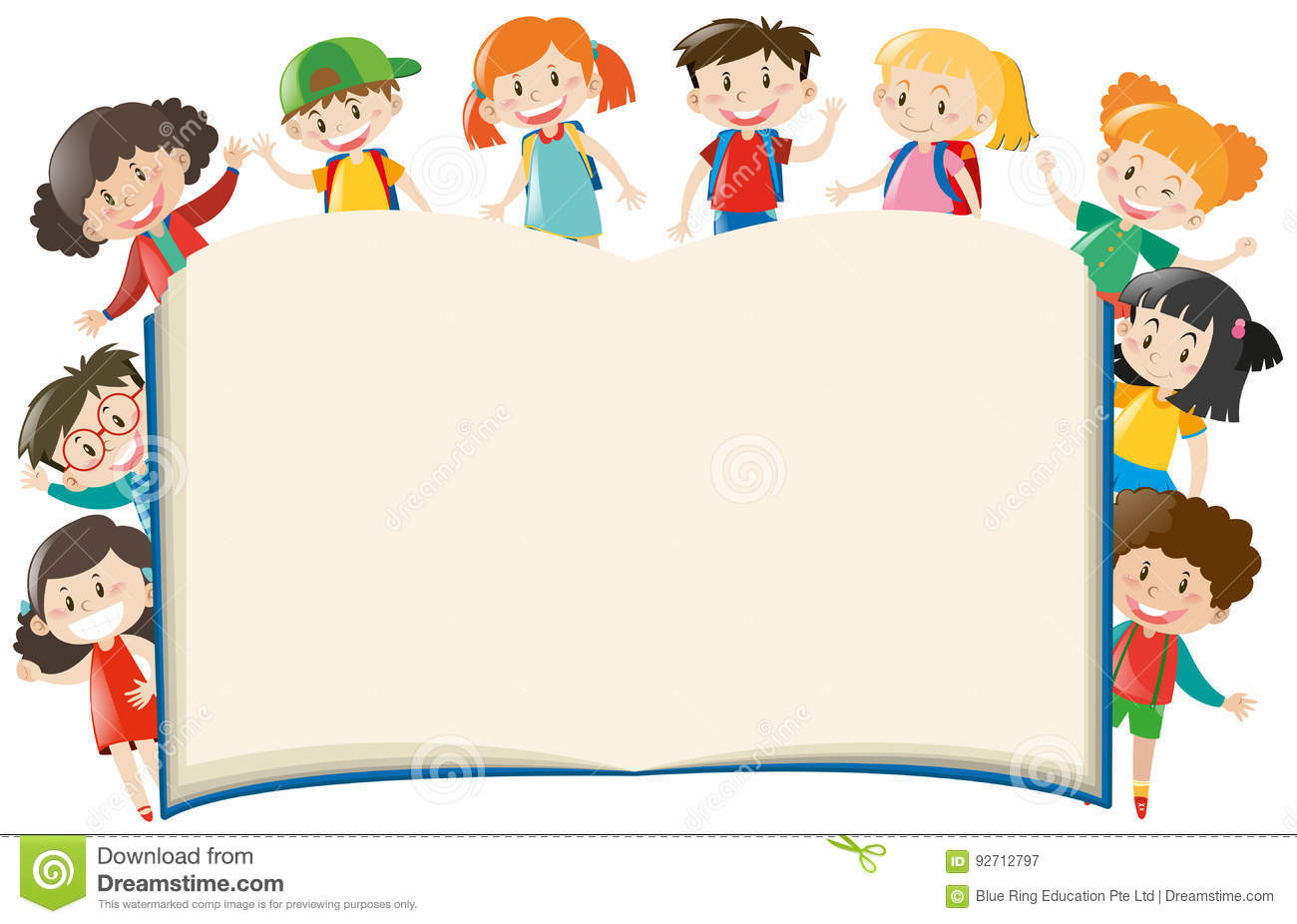 SUMMARY
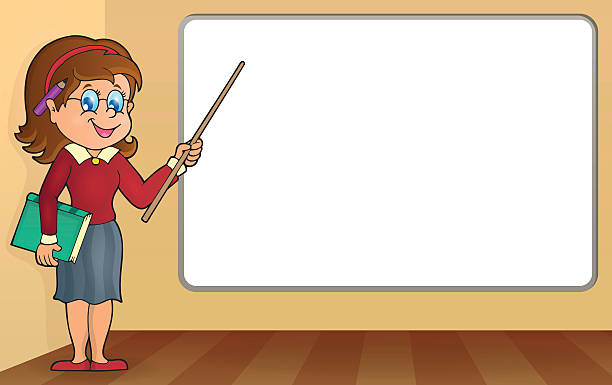 New Year
Teachers’ Day
Christmas
Children’s Day
Halloween
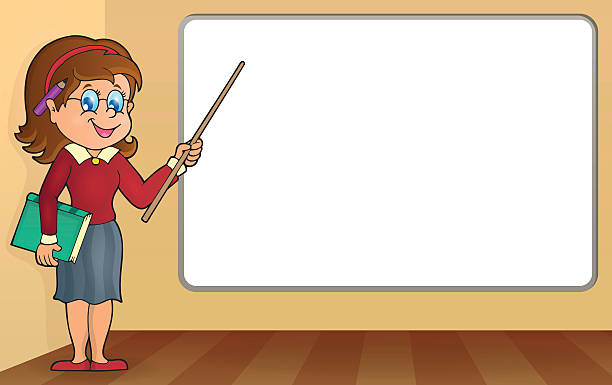 When’s Children’s Day?
- It’s on the first of June.
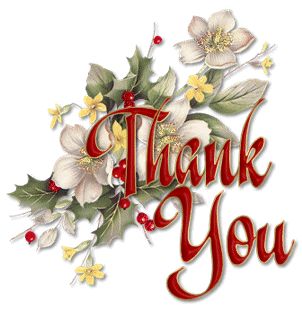